Travail de cloche
Translate into French: I smiled at the mouse who laughed at the green socks.
Bonjour!
vendredi, le vingt deux février
February 22 is the birthday of George Washington:first in war, first in peace, and first in the hearts of his countrymen
Bon anniversaire
Bon anniversaire
Bon anniversaire
Bon anniversaire chère Sydney
Bon anniversaire
Vendredi, vendredi
Rah, rah, rah!
Vendredi, vendredi
On-y va
Bonjour!
vendredi, le vingt deux février

nous célébrons des anniversaires
nous célébrons vendredi
special cases of « RE » verbs
l’histoire d’un chien
Pourquoi tombons-nous?
Nous tombons pour apprendre comment se lever.
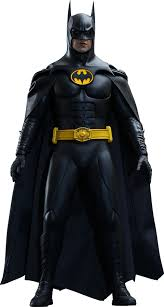 Sommes-nous prêts?

Nous sommes prêts !
AVERTISSEMENT!!!
Unit 6 Exam
Friday, March 1
Nous visitons Paris.
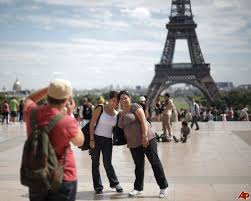 Nous rendons visite à grand-mère.
Eloïse descend au sous-sol
Jacques descend vingt kilos de pommes de terre au sous-sol.
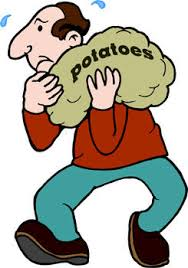 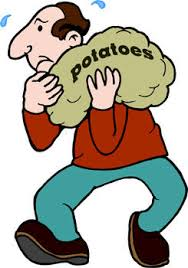 Hier, Jacques a descendu vingt kilos de pommes de terre au sous-sol.
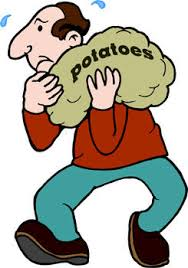 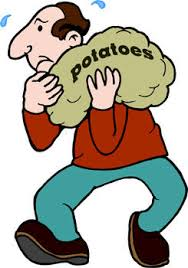 Hier, Eloïse est descendu au sous-sol
Comment s’appelle ce chien?
Trouvez deux partenaires.
Écrivez une histoire au sujet de __________.
Il faut utiliser un verbe “ER” , un verbe “IR” , et un verbe “RE”.
Il faut avoir un commencement, un milieu, et une fin.
Utiliser les mots de liaison comme:
	d’abord (to start)
	puis (then)
	après (after)
	enfin (finally)
Devoirs
Billet de sortie
Translate into French:
On Washington’s birthday, I visited my aunt Sylvie who took a cake to the basement.